Муниципальное бюджетное общеобразовательное учреждение
Андринская средняя общеобразовательная школа»
гп. Андра, Октябрьский район, ХМАО-Югра
ТЕМАТИЧЕСКИЙ ПРОЕКТ
«Весна. Животный мир»
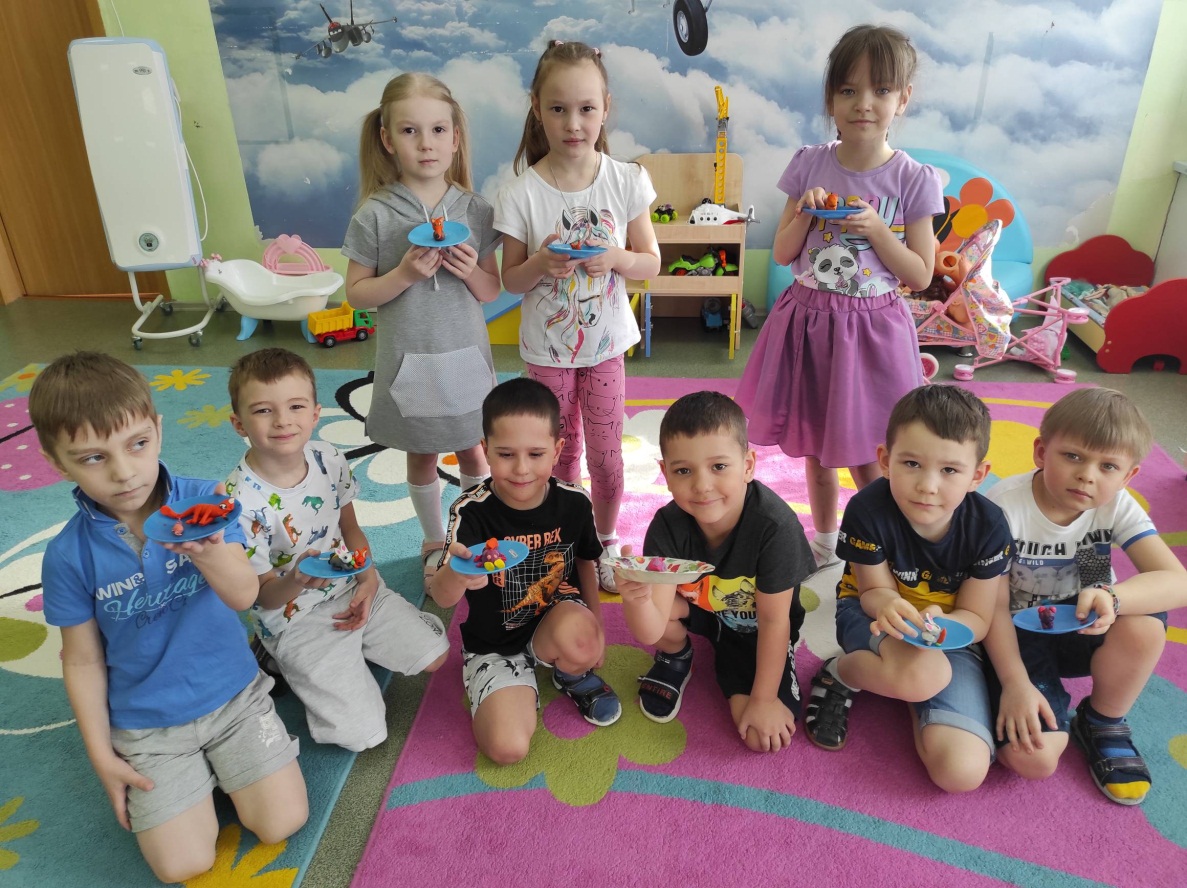 Составители: Гарболинская С.С., воспитанники подготовительной к школе  группы «Семицветик»
Апрель, 2022
Проведенные мероприятия с детьми в рамках реализации проекта
Центр грамотности и письма, литературного чтения
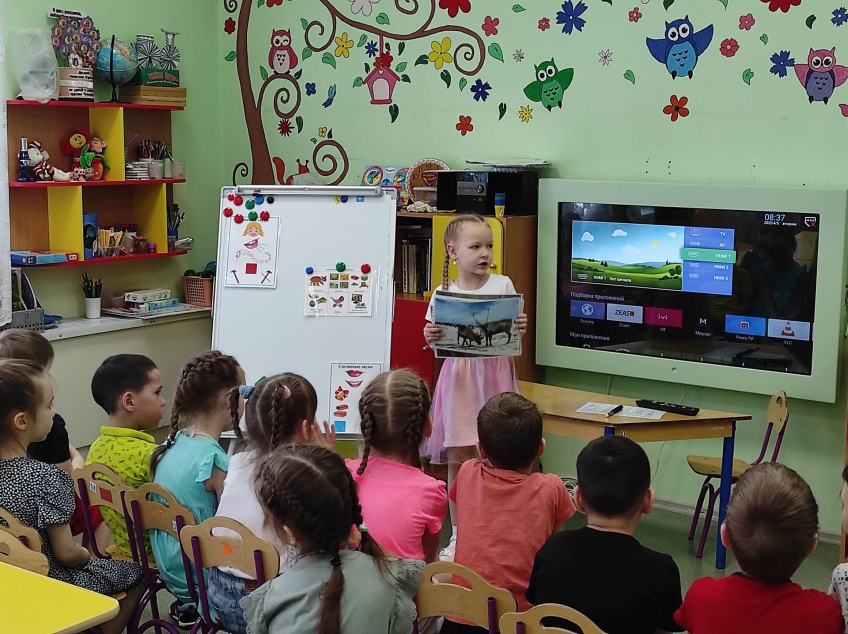 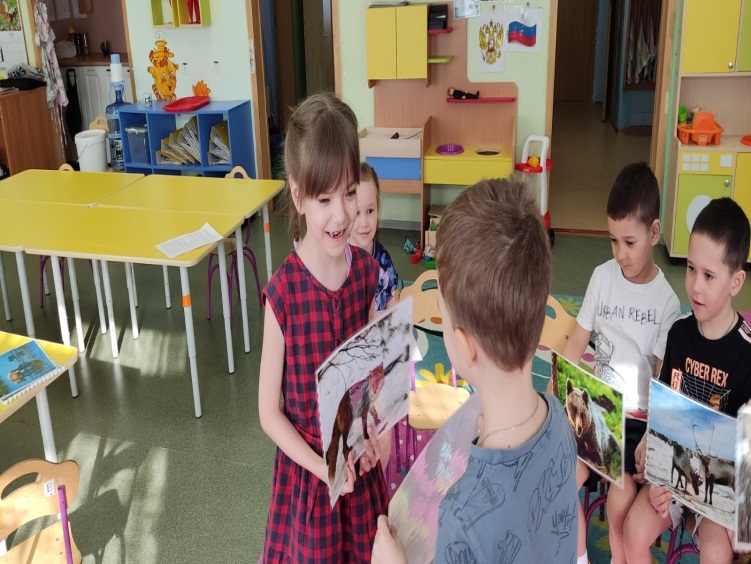 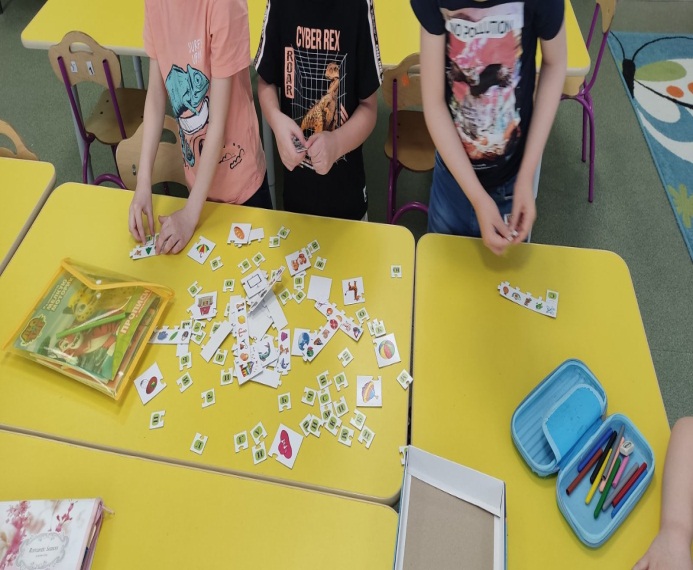 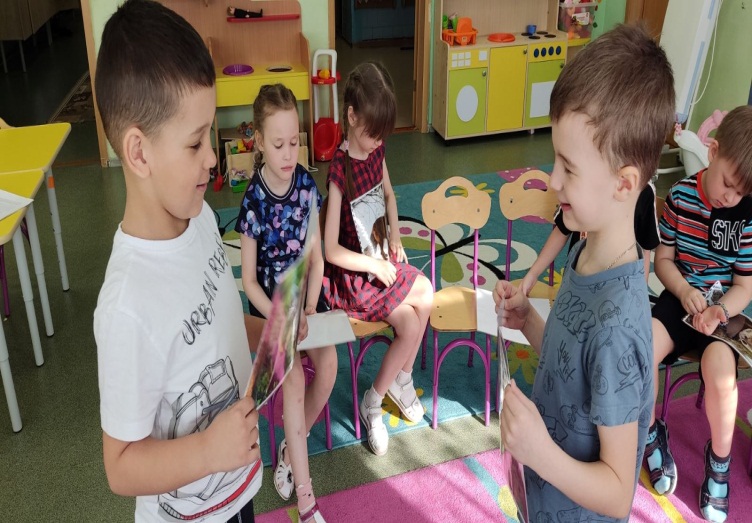 Центр грамотности и письма, литературного чтения
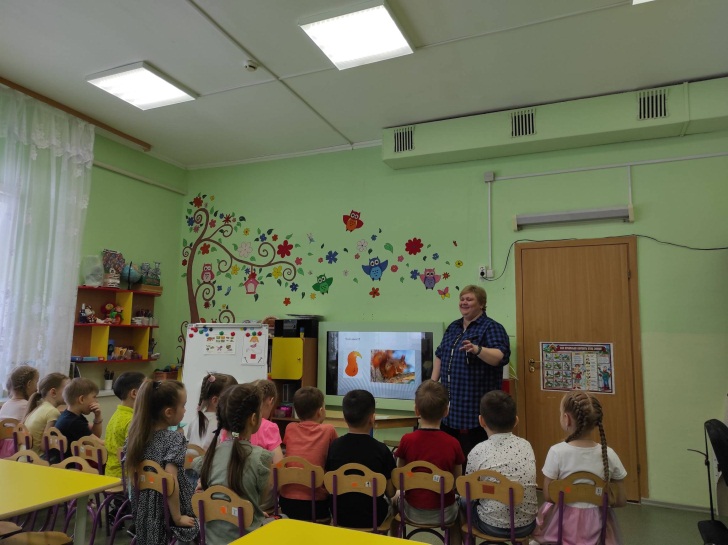 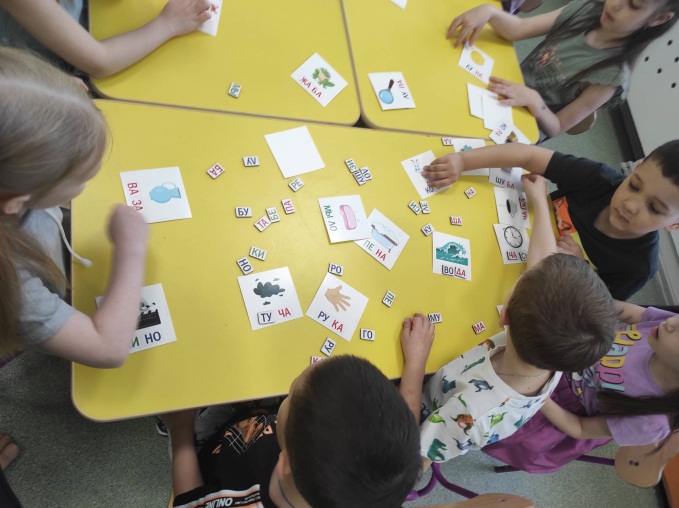 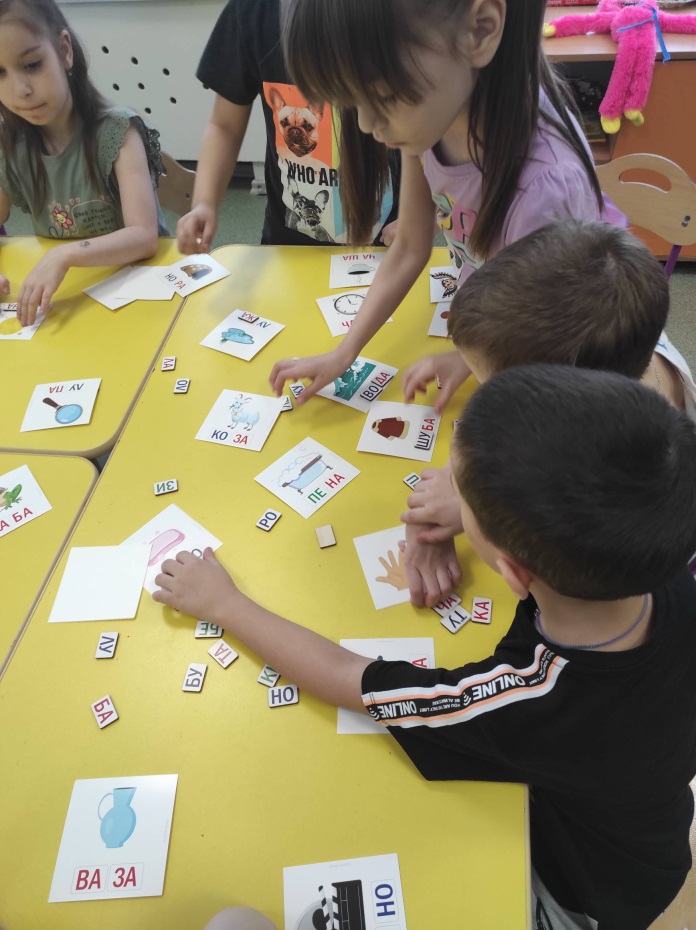 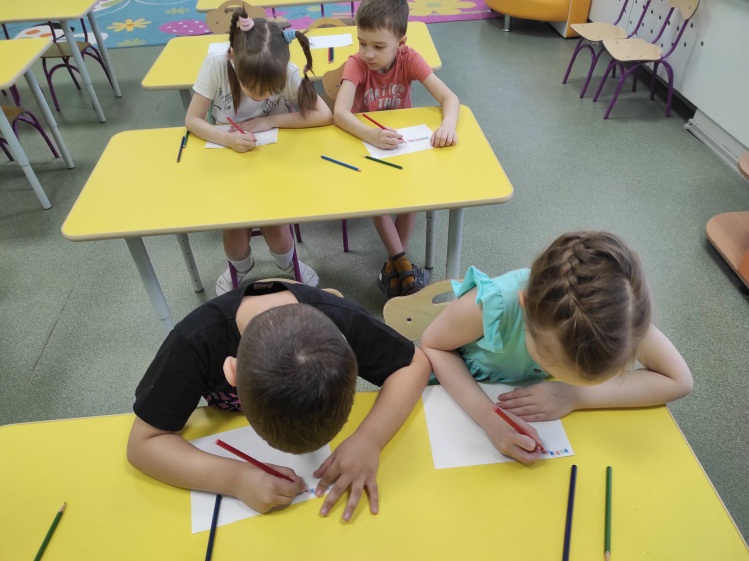 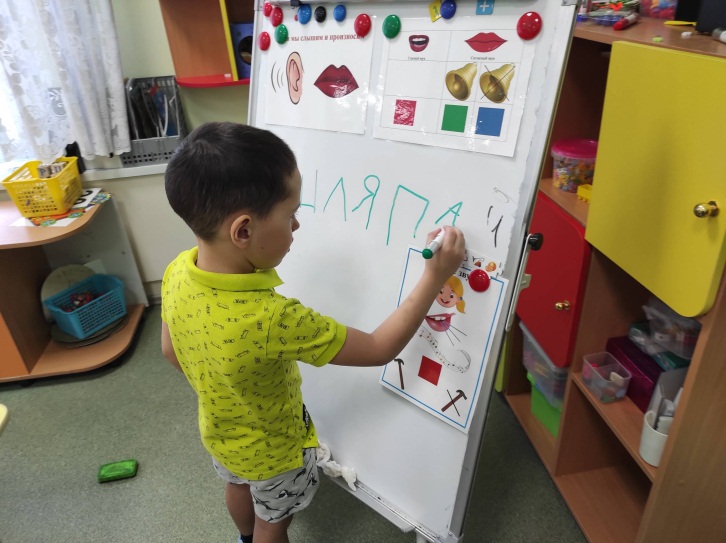 Центр математики. Мелкая моторика.
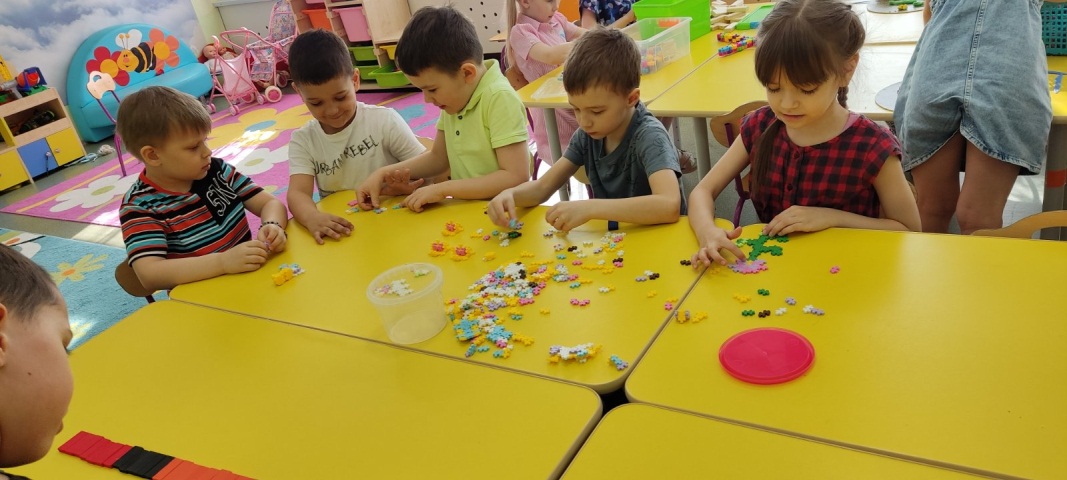 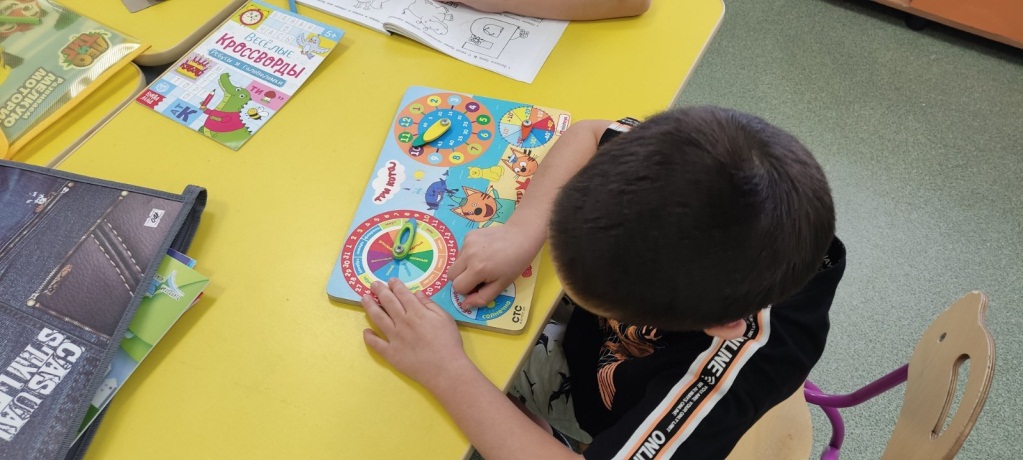 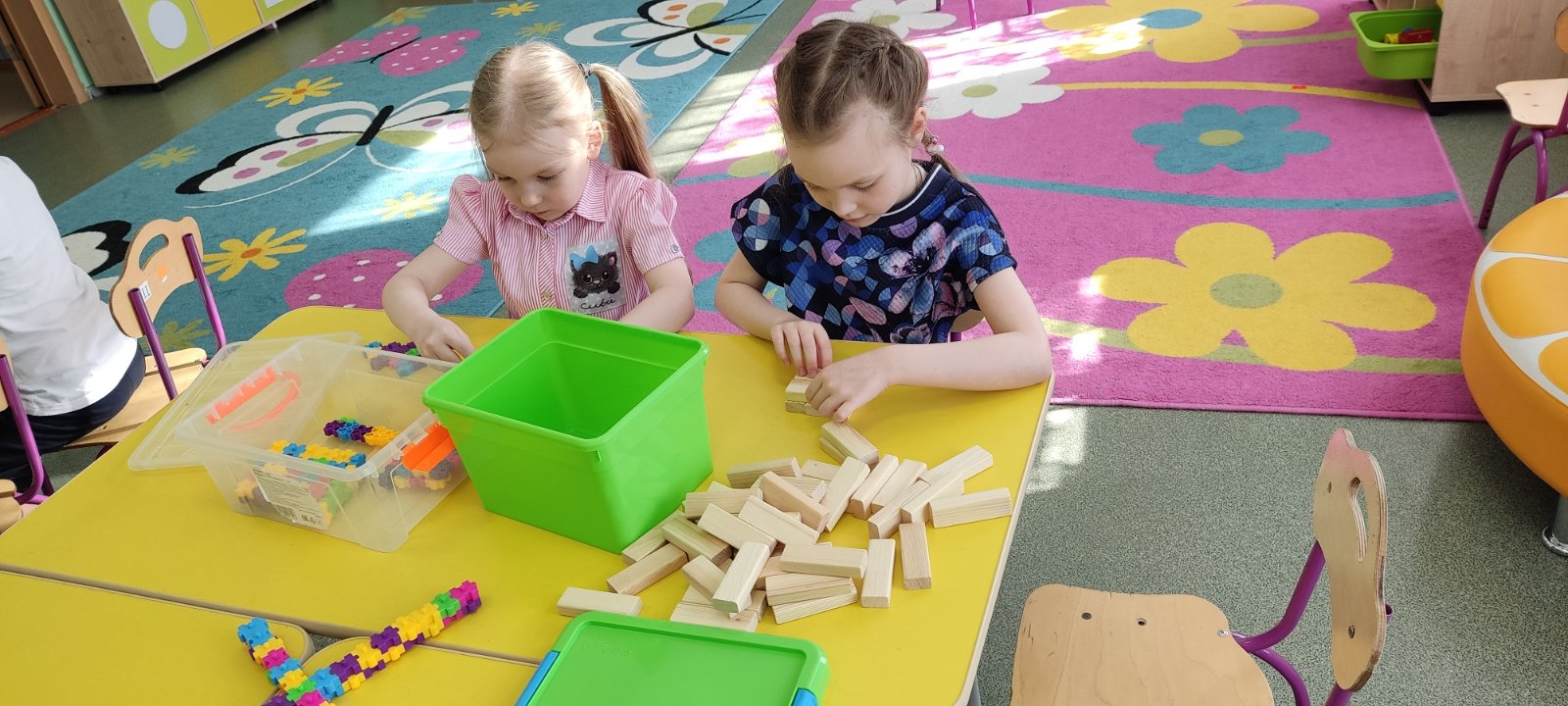 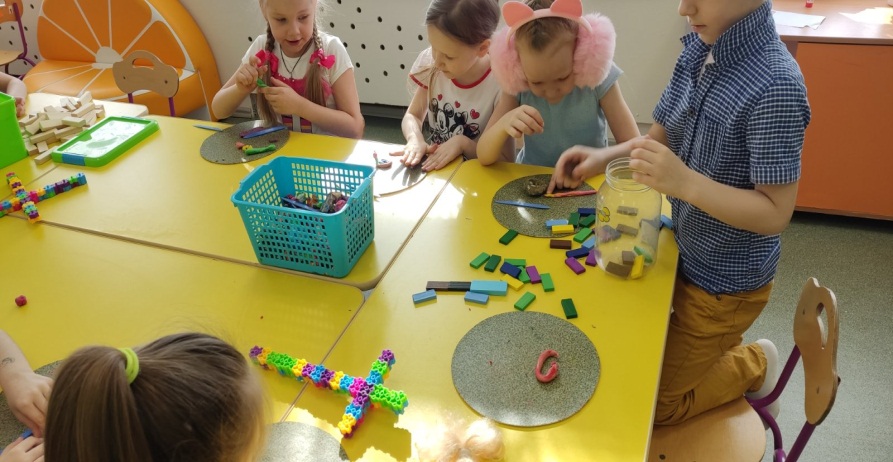 Центр математики. Мелкая моторика.
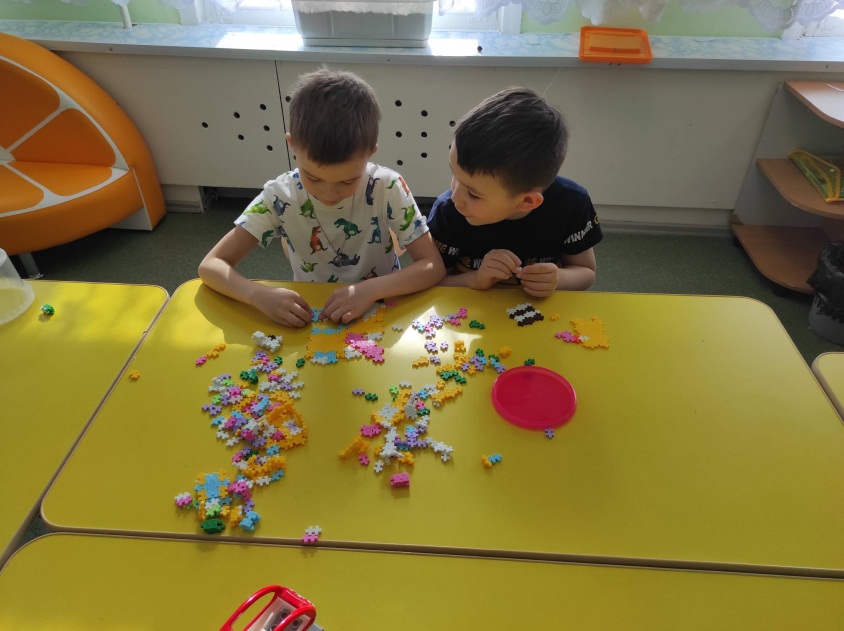 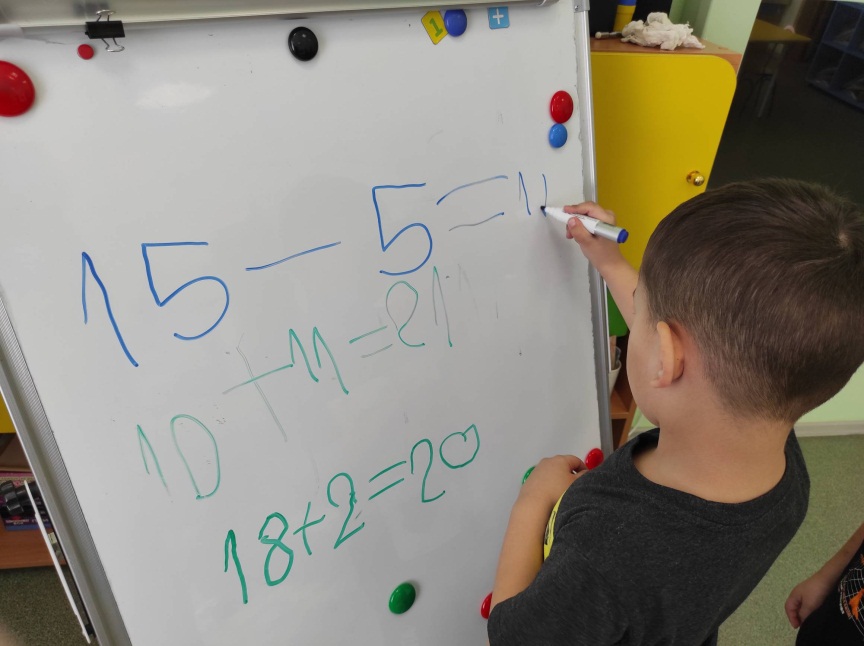 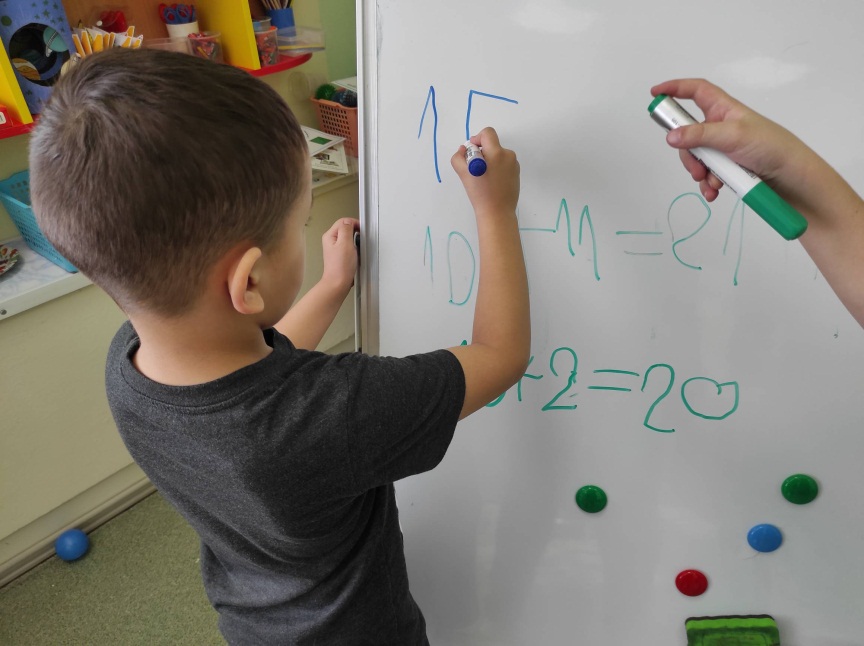 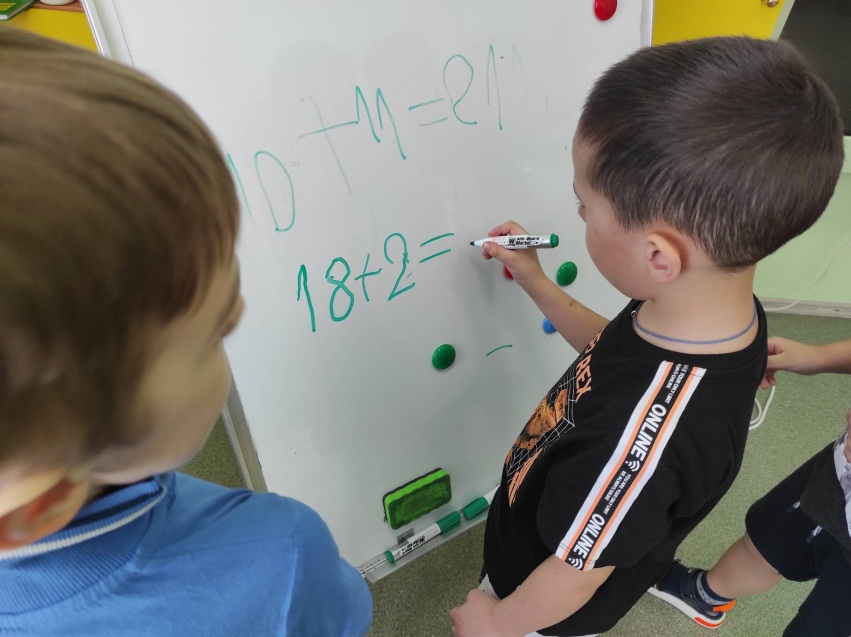 Центр сюжетно-ролевой игры, строительства
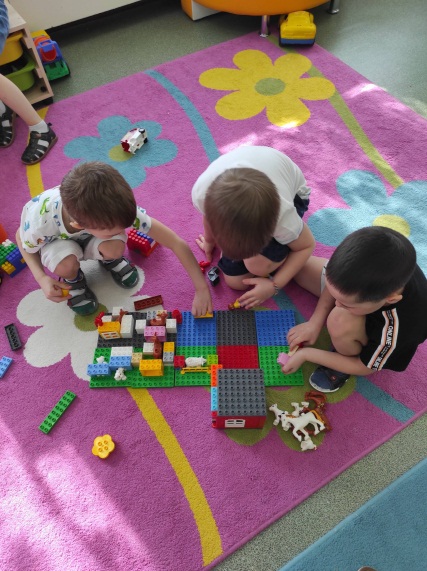 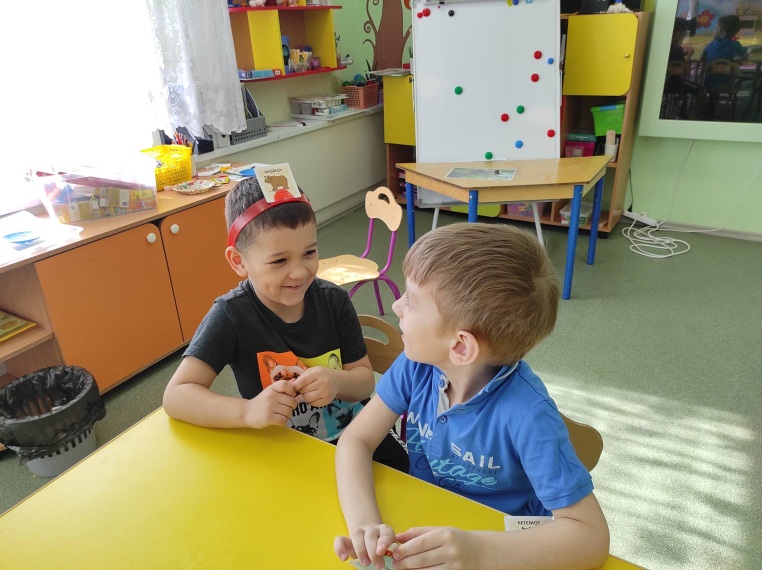 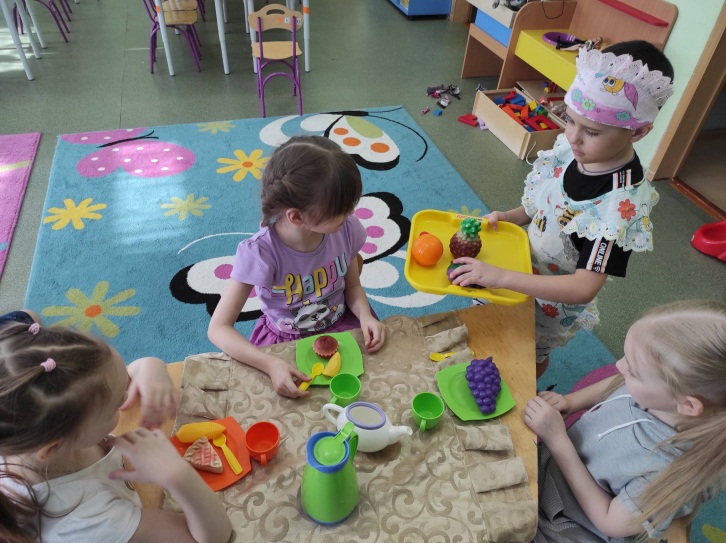 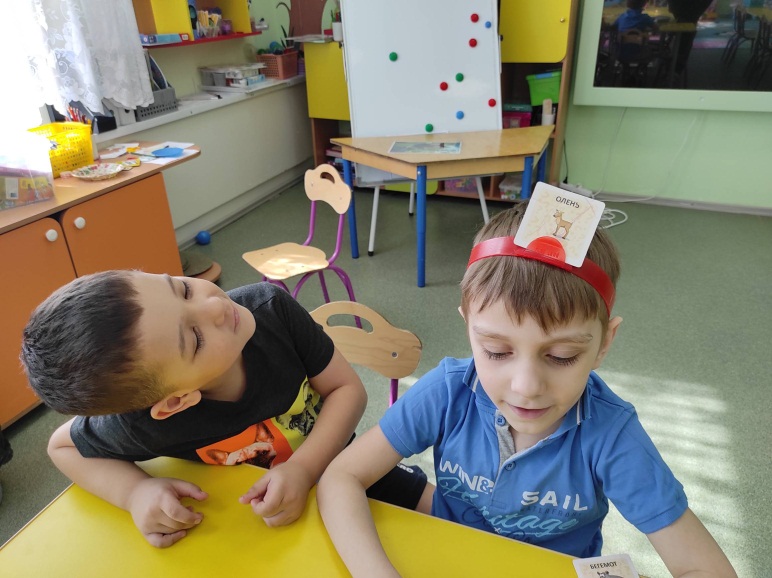 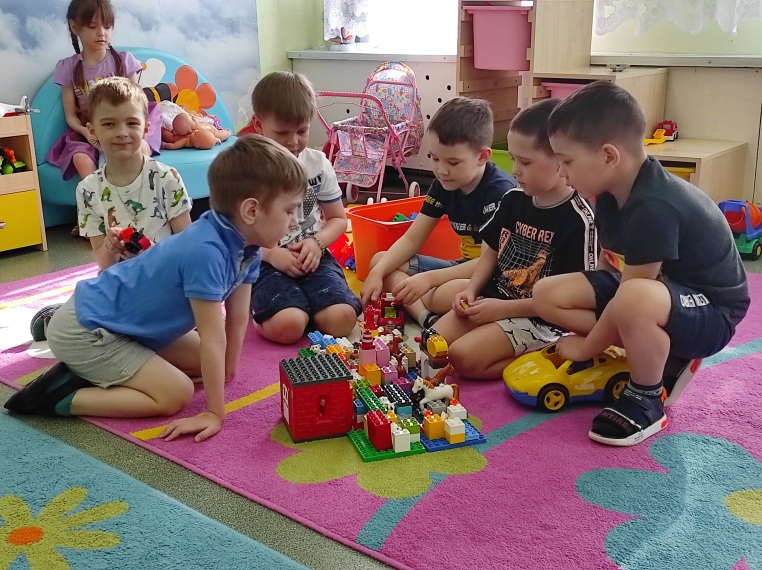 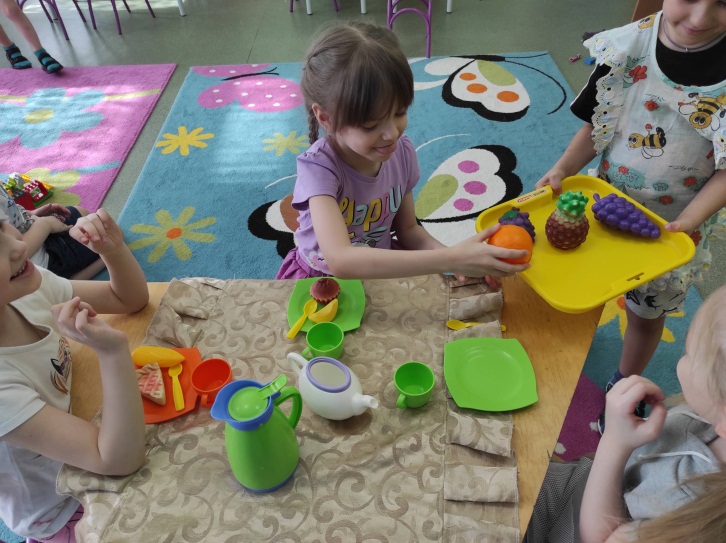 Центр познания
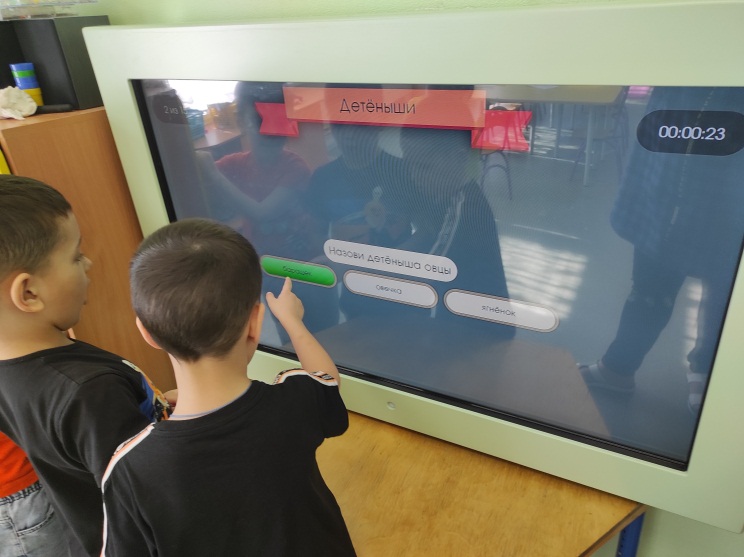 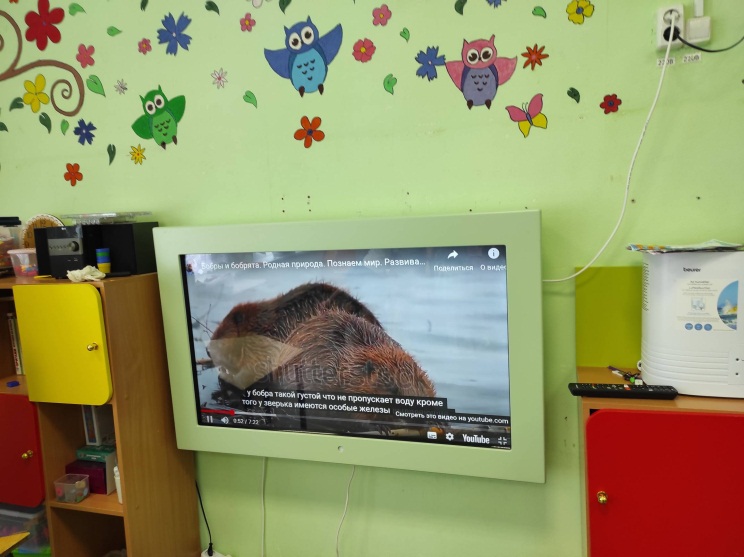 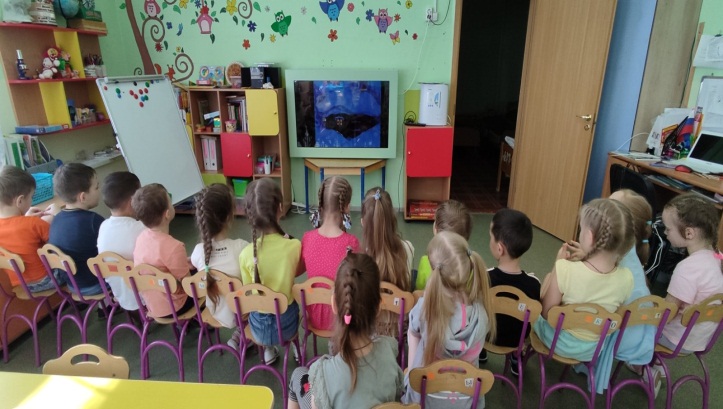 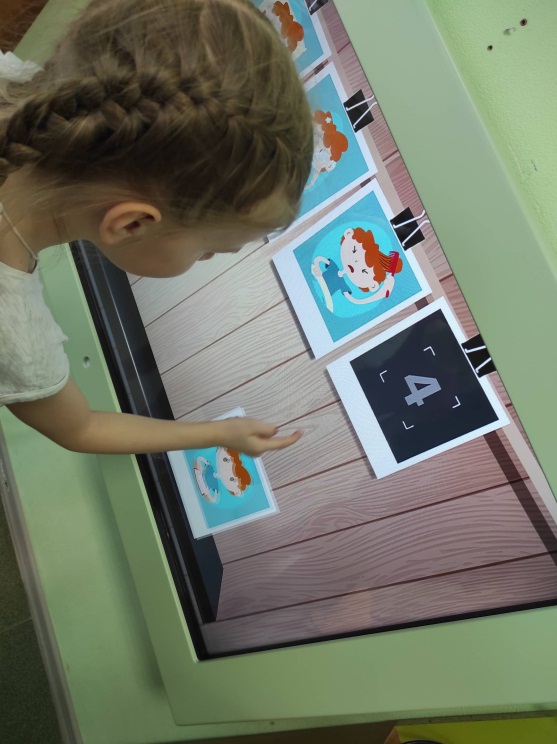 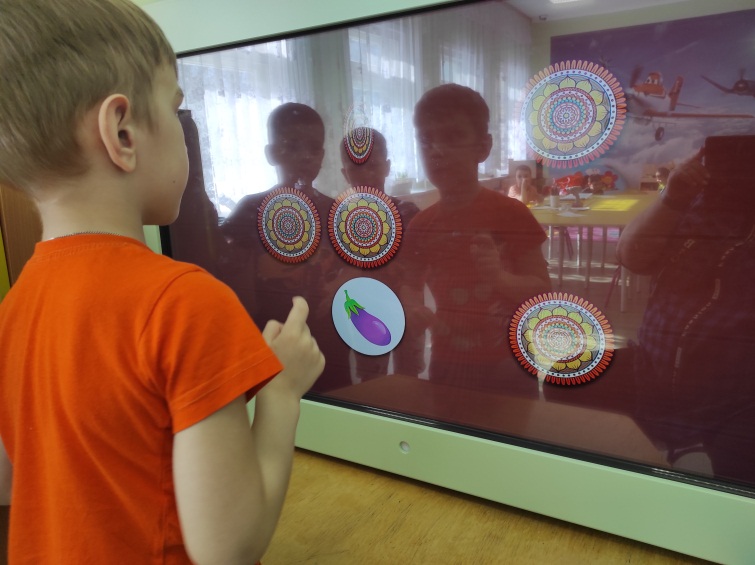 Центр познания
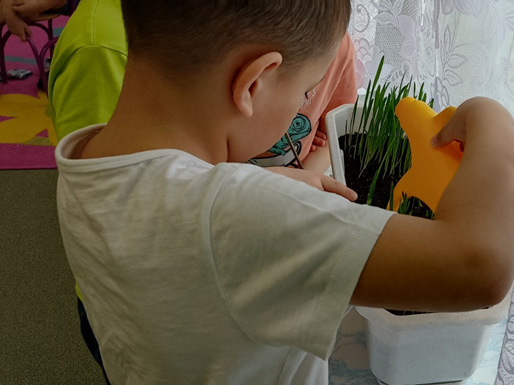 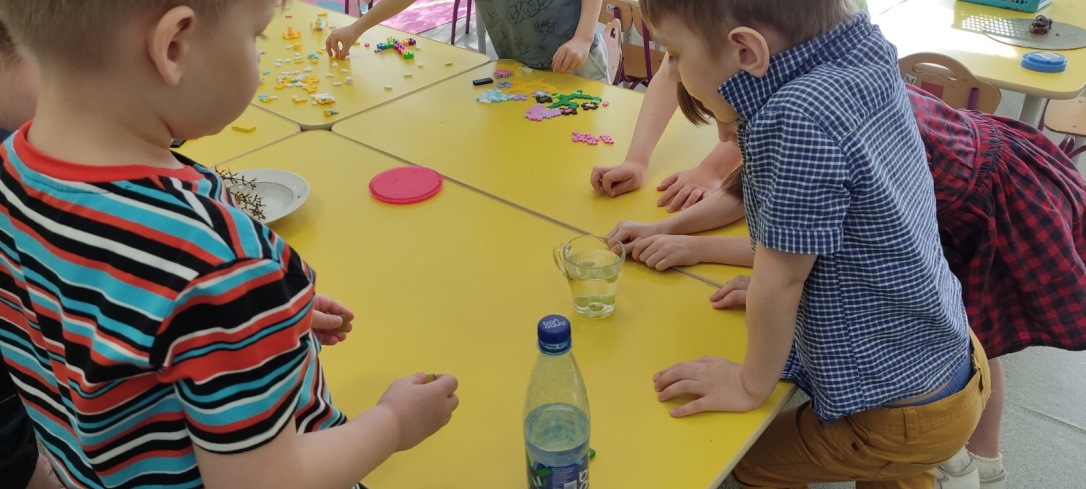 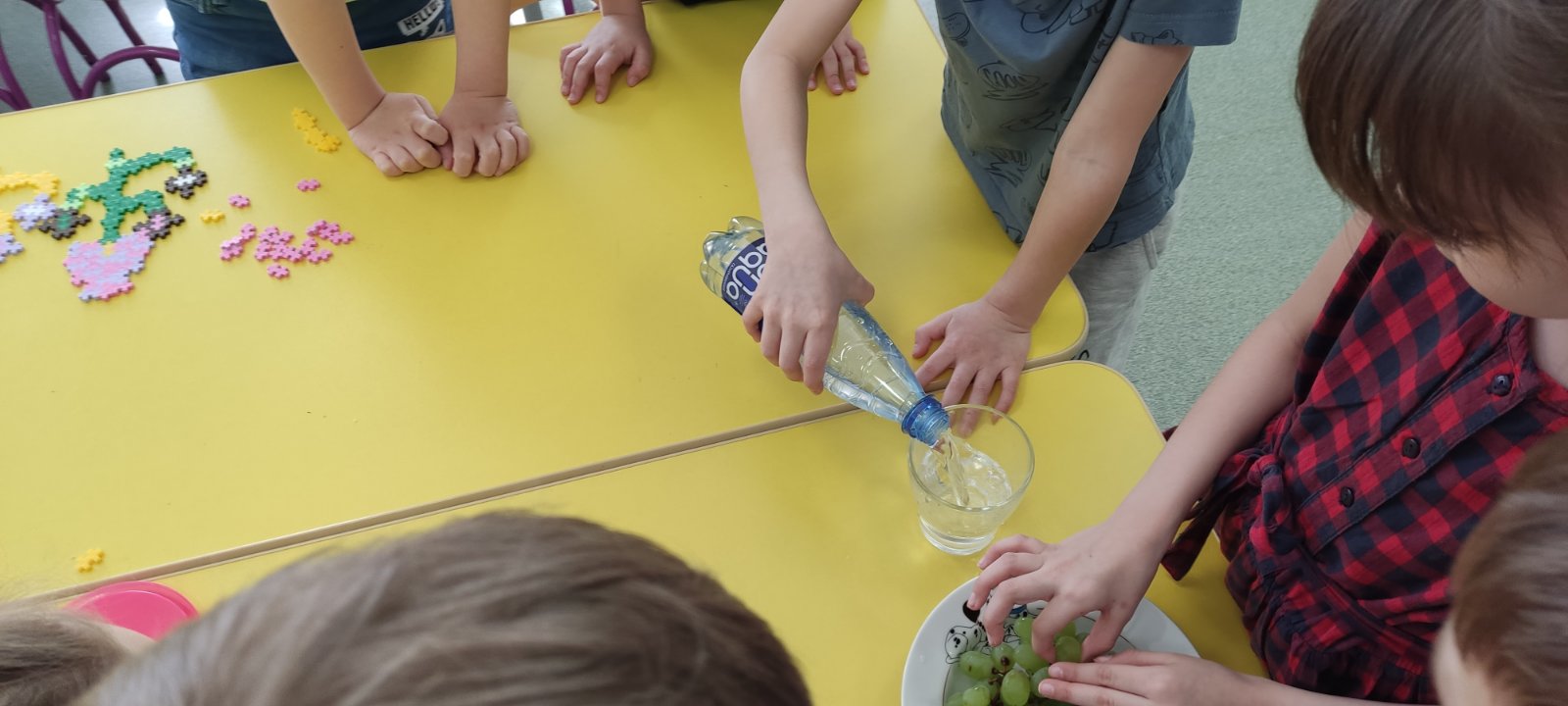 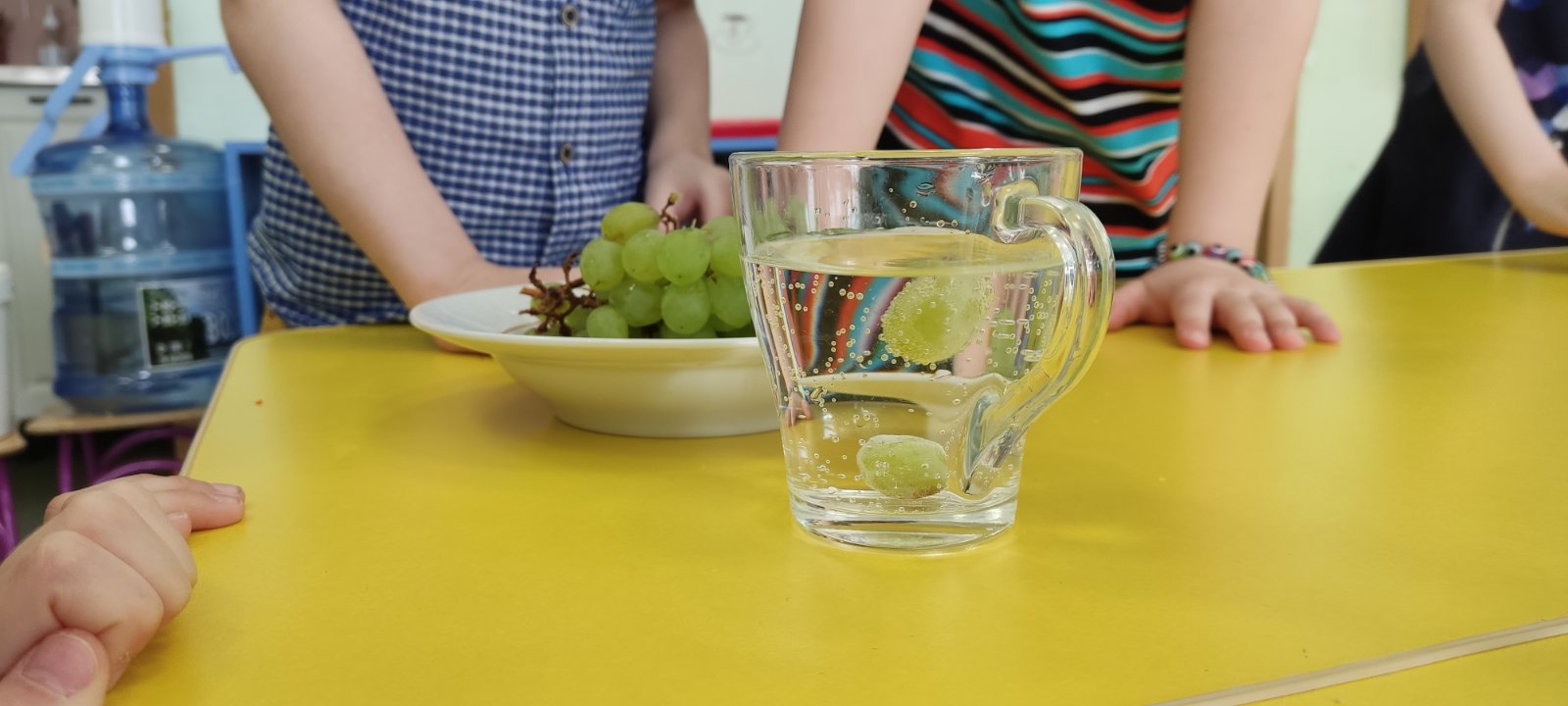 Индивидуальная работа
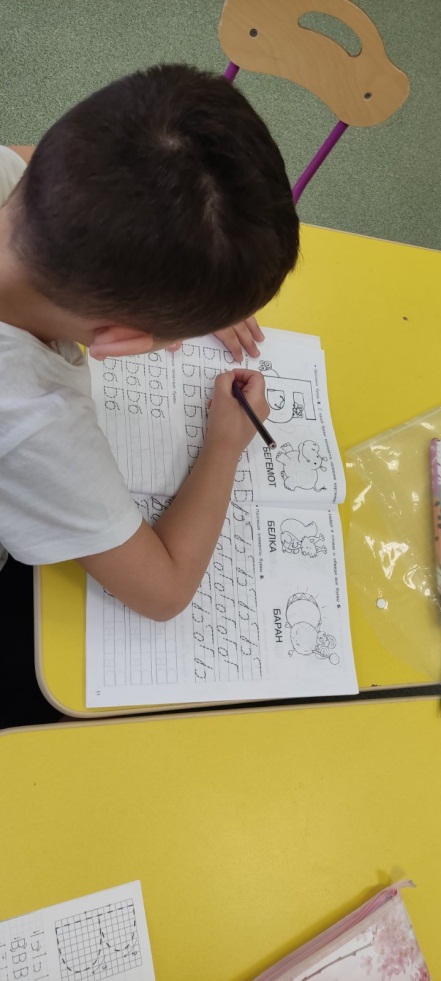 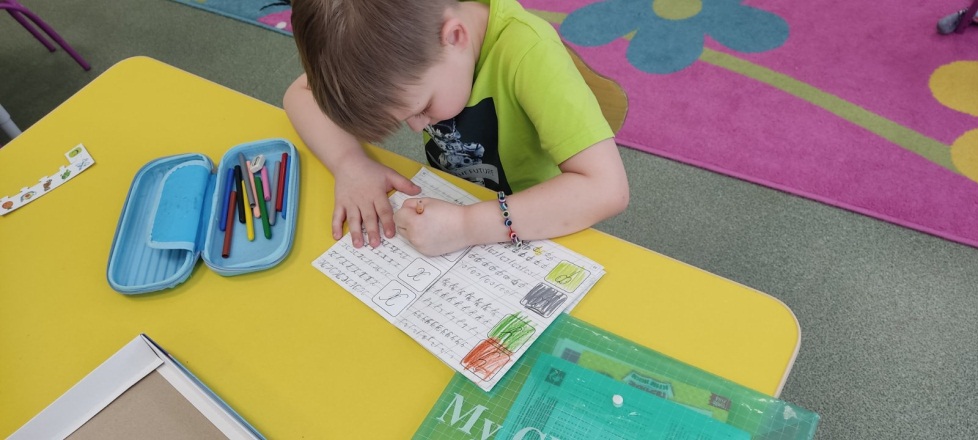 Физическая культура  и здоровьесбережение
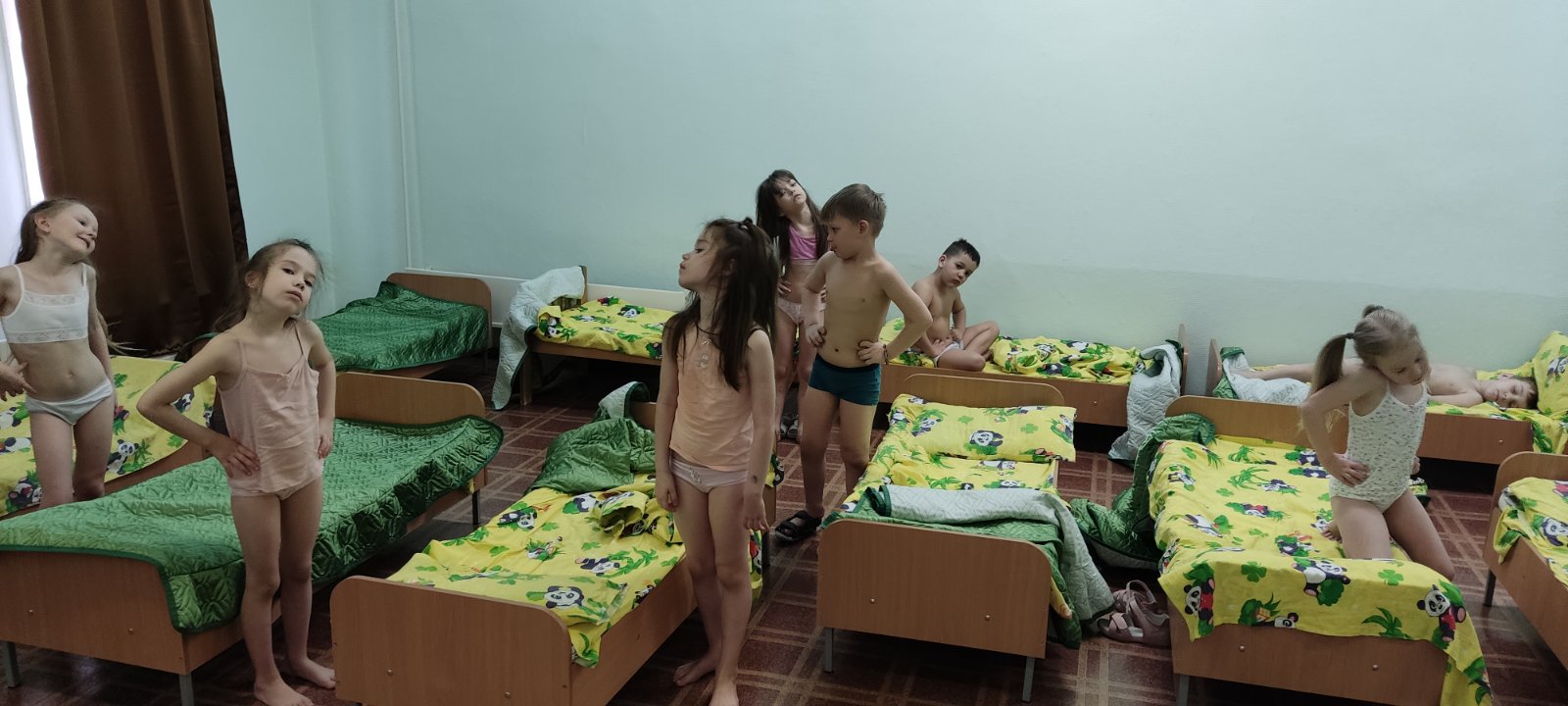 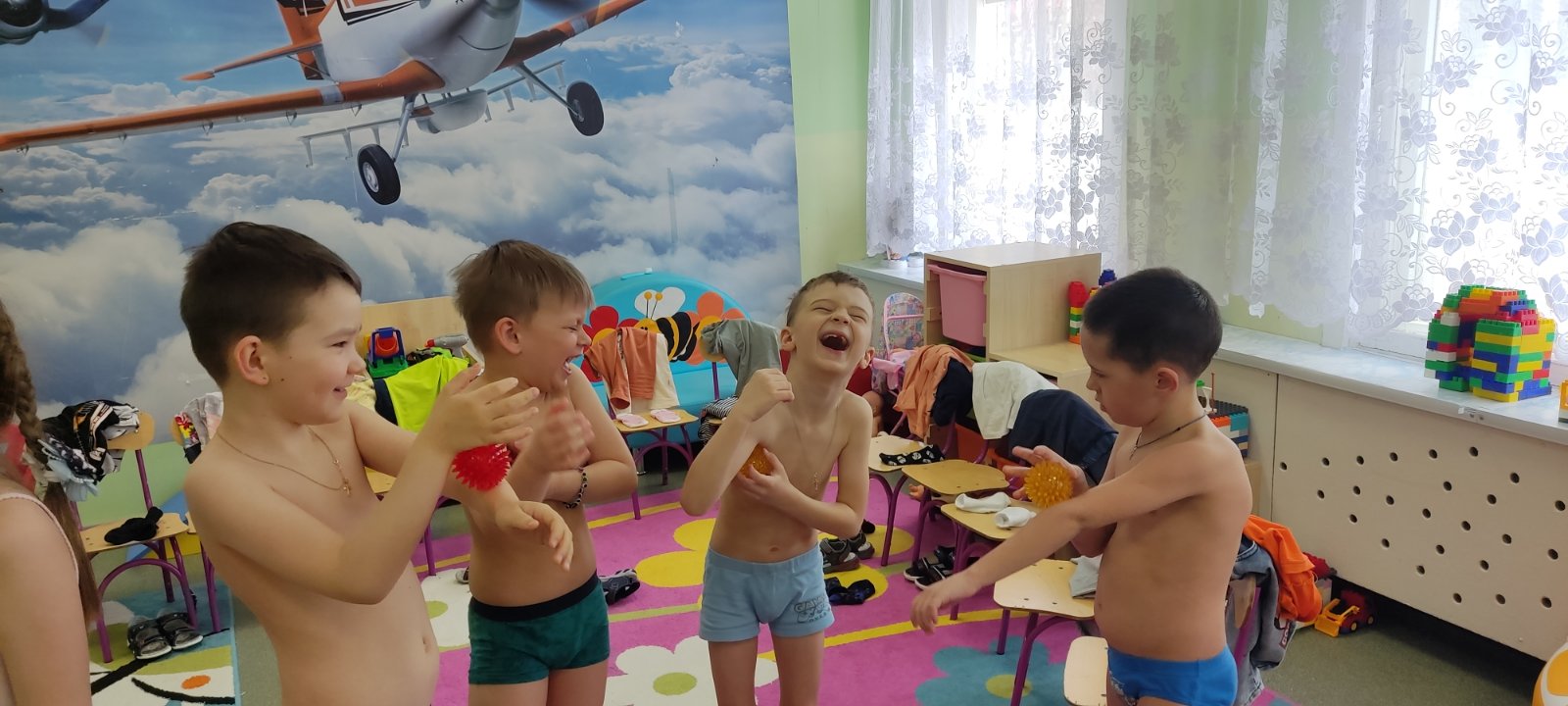 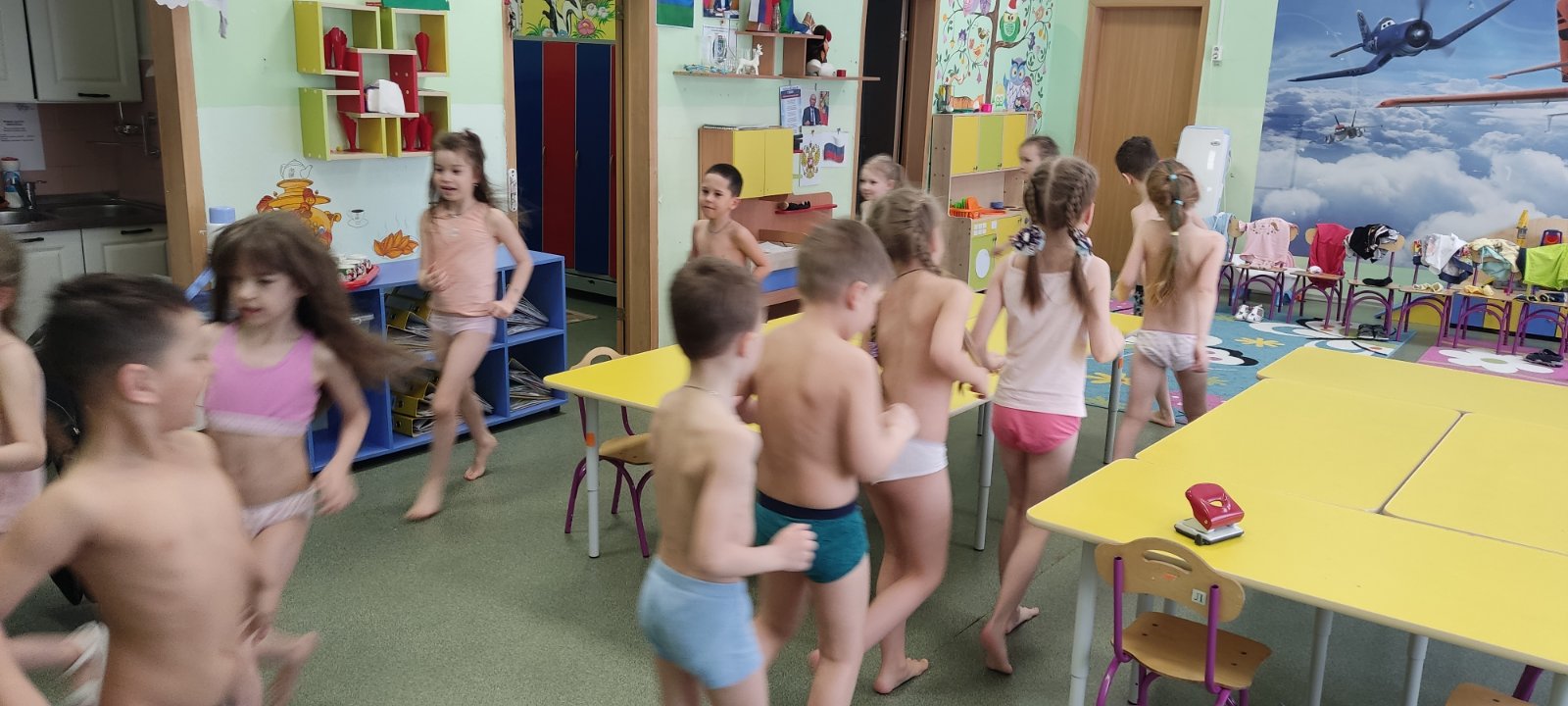 Физическая культура  и здоровьесбережение
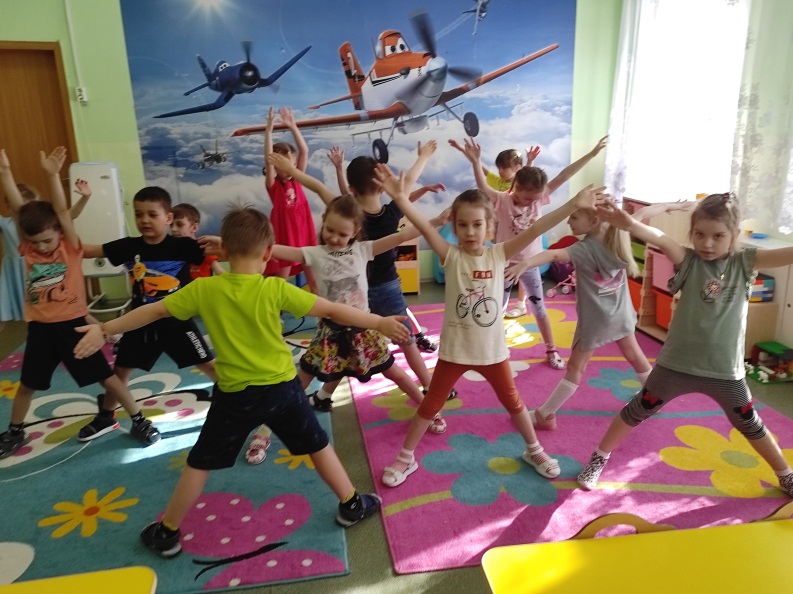 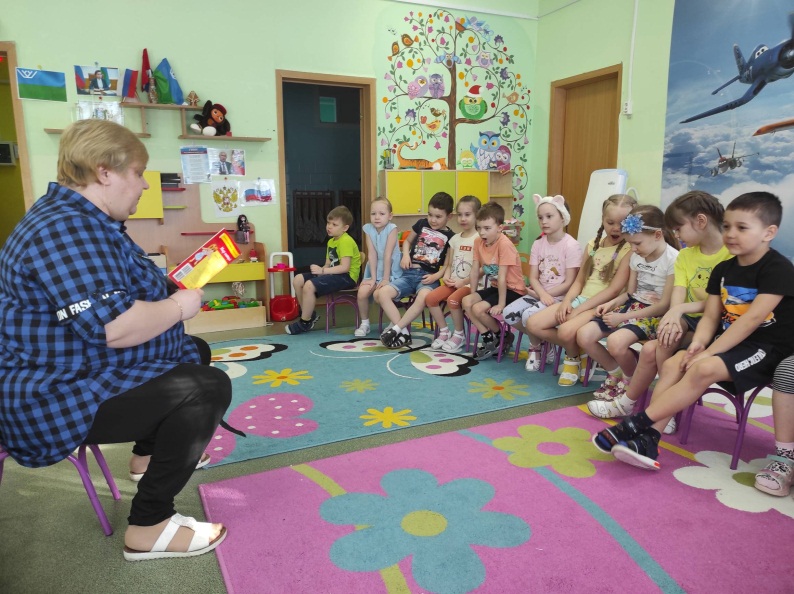 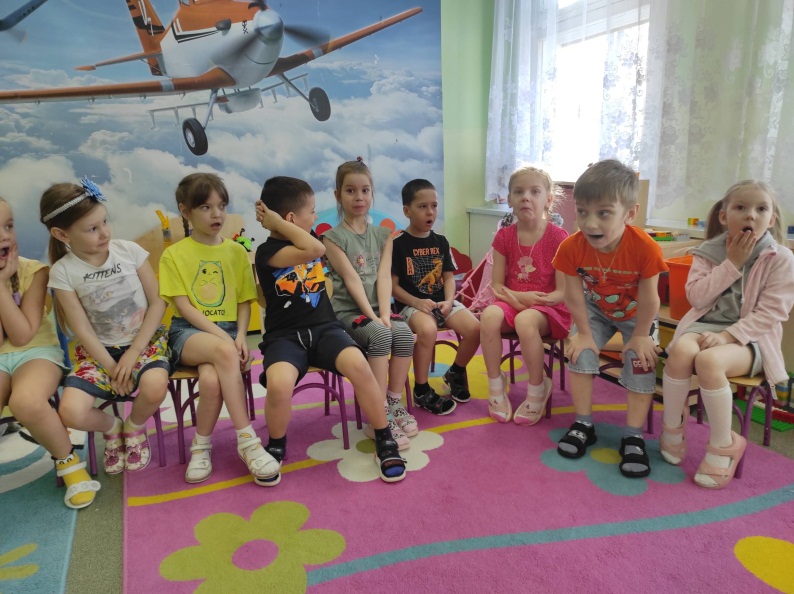 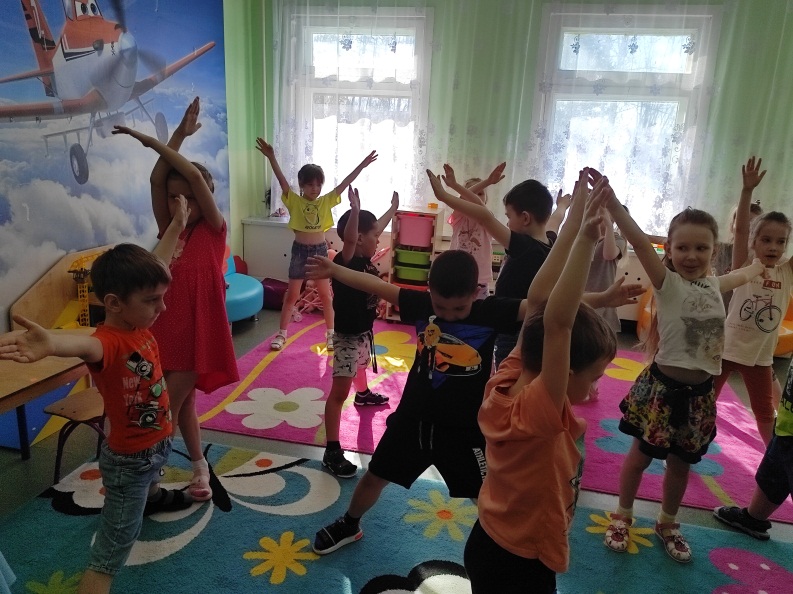